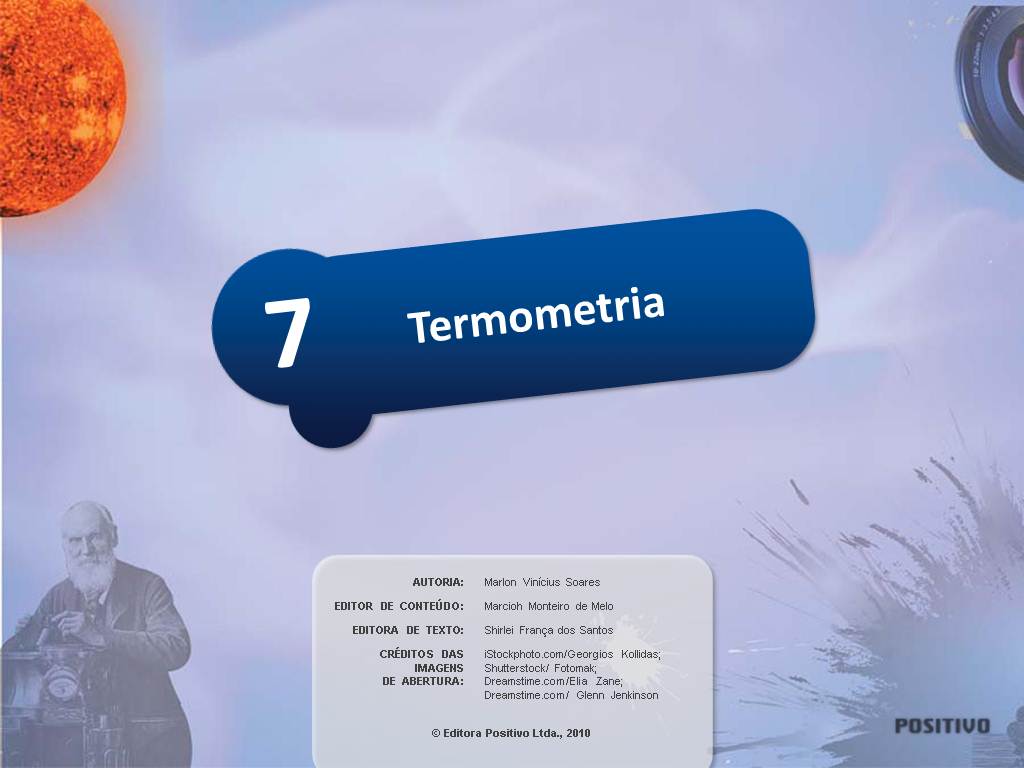 [Speaker Notes: Objetivos que deverão ser atingidos com o estudo da unidade:

Conceituar temperatura no que se refere à agitação molecular.

Compreender o funcionamento dos termômetros.

Reconhecer a importância dos pontos de gelo e de vapor para a definição de uma escala.

Encontrar a equação de conversão entre uma escala conhecida e uma arbitrária.

Converter valores de temperaturas entre as escalas Celsius, Kelvin e Fahrenheit.]
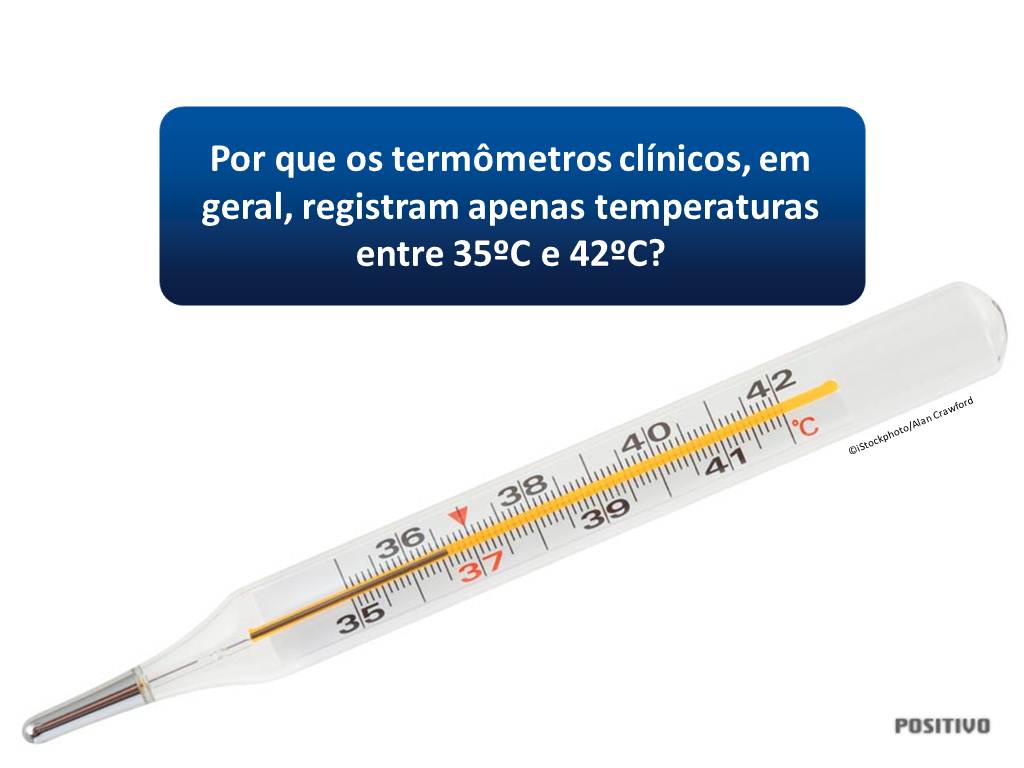 [Speaker Notes: RESPOSTA:
Isso ocorre porque os termômetros clínicos foram projetados para avaliar a temperatura corporal do ser humano; sendo assim, seus limites estão situados entre os pontos extremos da temperatura corporal.

Pode-se abordar a fragilidade do ser humano quanto à tolerância às temperaturas. Temperaturas corporais fora do intervalo citado podem levar à morte.
Feitas essas considerações, cabe contrapor a fragilidade humana quanto às variações de temperatura com a grande capacidade do corpo em usar mecanismos como o suor para manter a temperatura constante.]
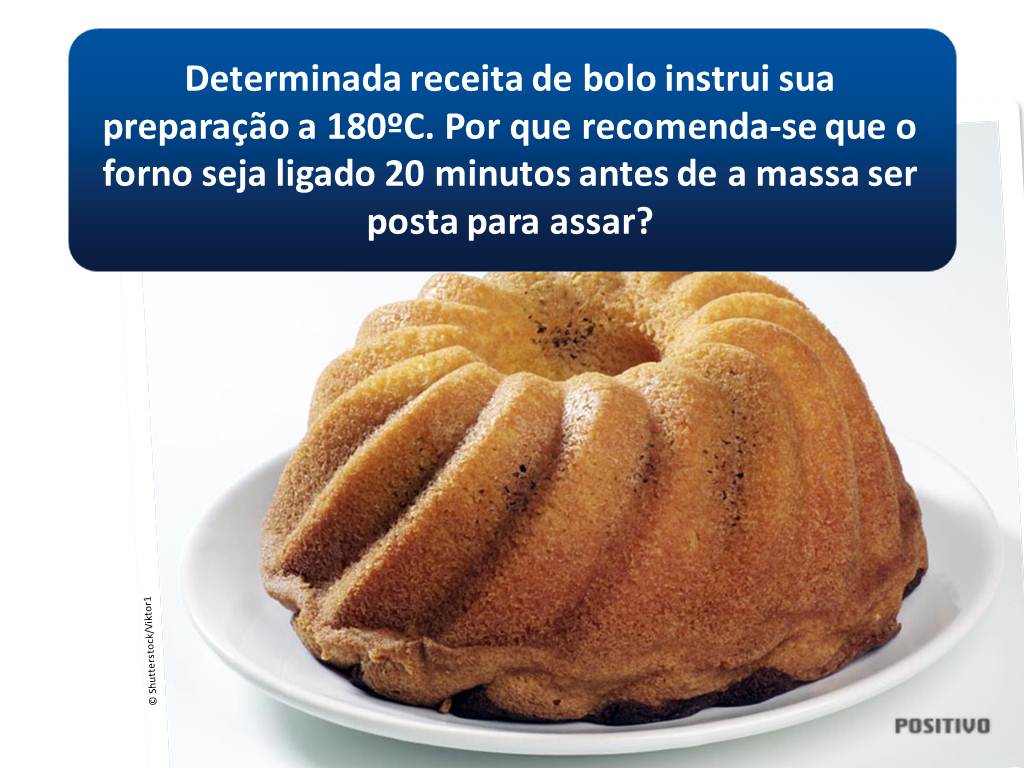 [Speaker Notes: RESPOSTA:
O tempo de espera é necessário para garantir equilíbrio térmico no forno. Caso contrário, em regiões próximas à fonte de calor, a temperatura seria de 180ºC e, em regiões mais afastadas, seria menor. A não homogeneidade térmica do forno poderia causar um cozimento disforme do bolo.

Nesse momento, sugere-se utilizar a pergunta do slide para introduzir a ideia de equilíbrio térmico no sentido de que os corpos e sistemas tendem a entrar em equilíbrio térmico.]
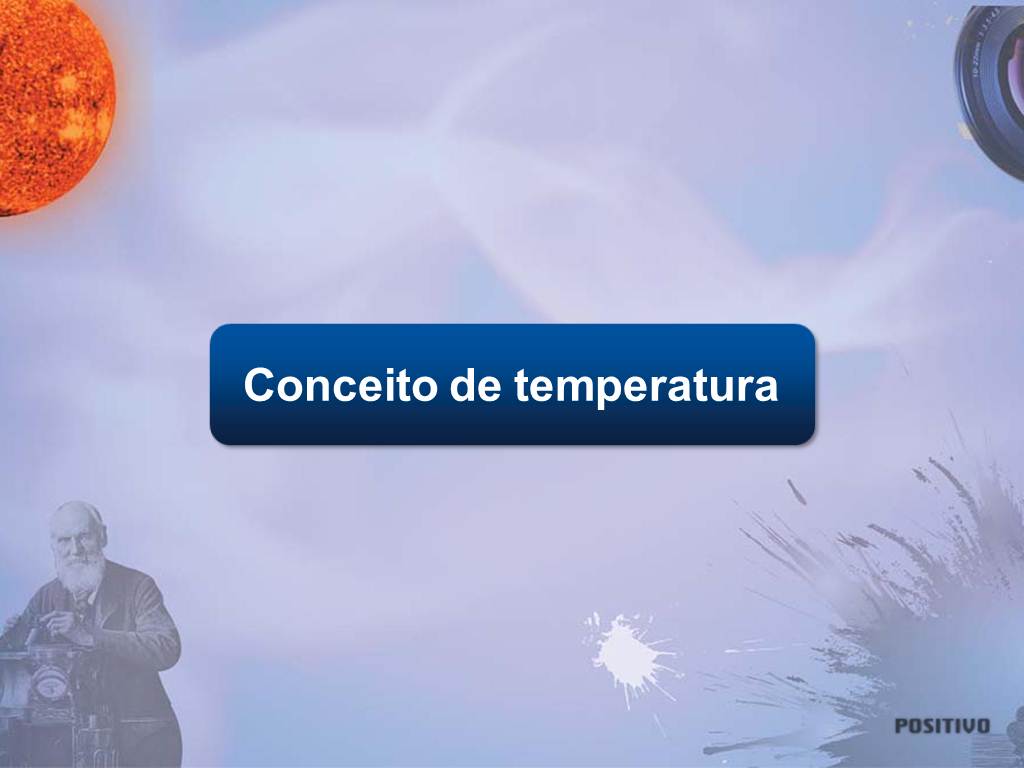 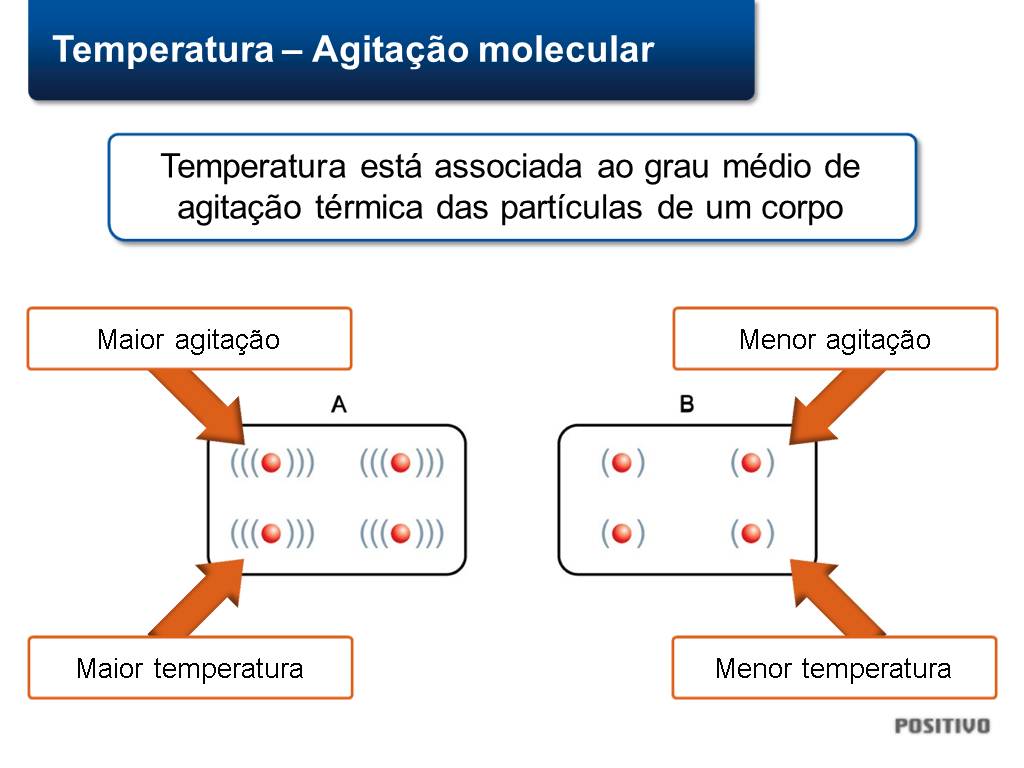 [Speaker Notes: Enfatizar que a temperatura é uma medida do grau de agitação das moléculas. 
As unidades de medida que consideram o estado real de agitação das moléculas definem escalas absolutas; já as unidades que consideram medidas relativas do estado de agitação definem escalas relativas.]
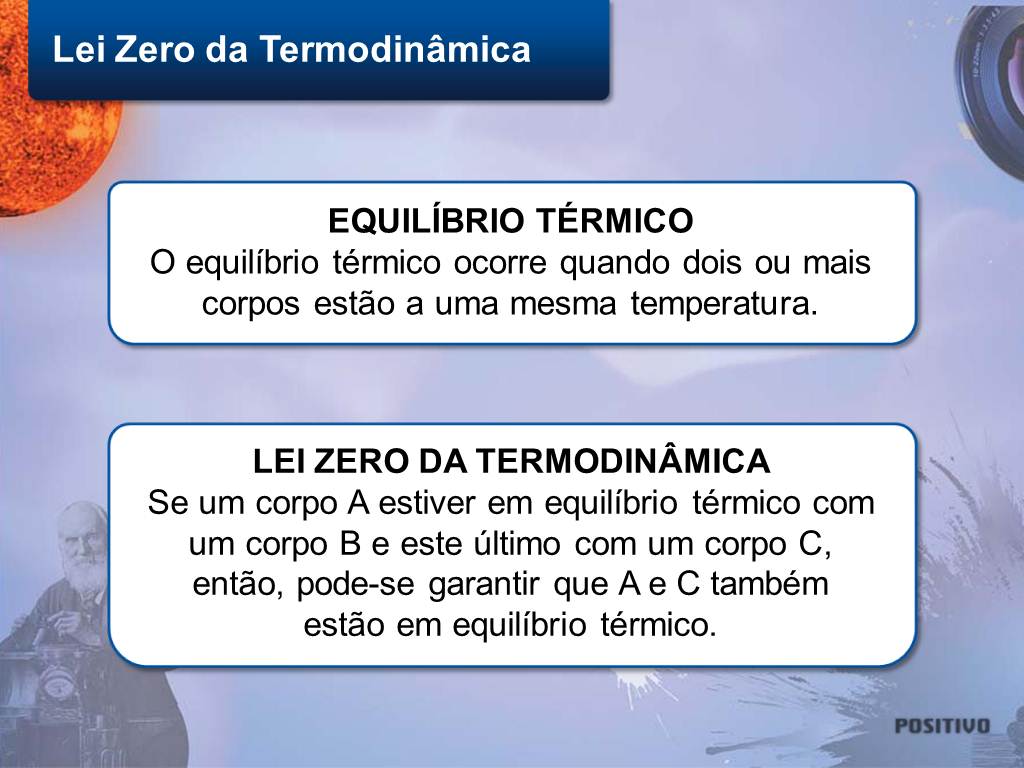 [Speaker Notes: Nesse momento, sugere-se retomar o conceito apresentado na pergunta inicial sobre a temperatura do forno adequada para assar o bolo. Uma vez definido o equilíbrio térmico, pode-se apresentar uma lei que expressa a noção intuitiva sobre a tendência dos corpos a entrarem em equilíbrio térmico.]
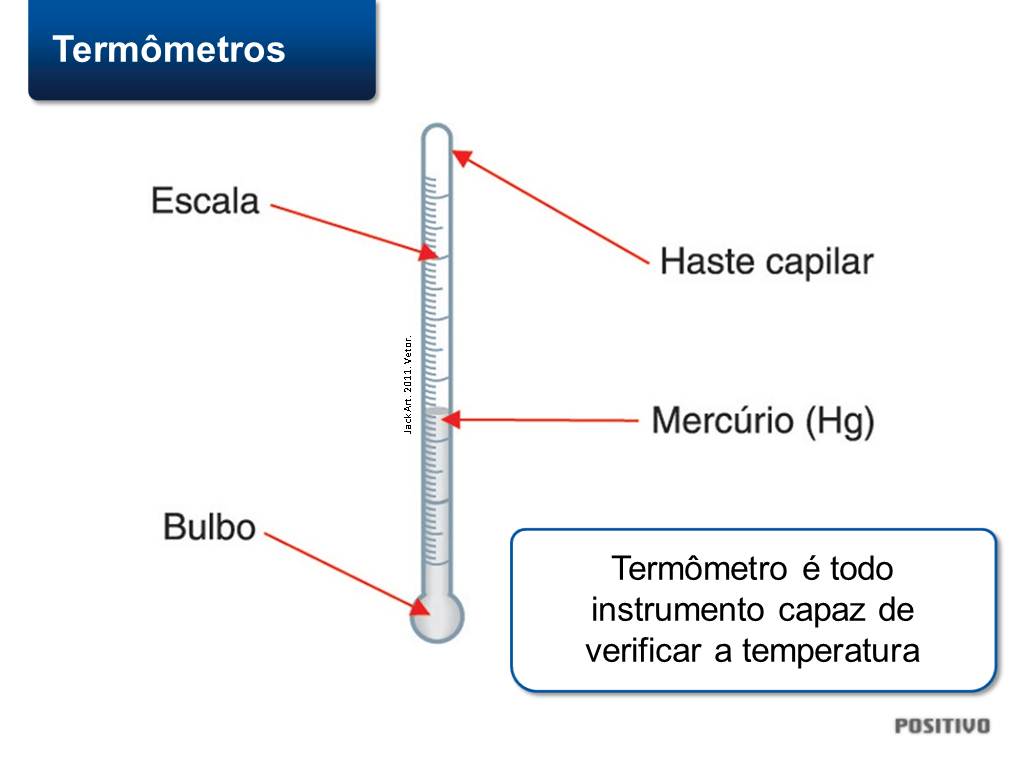 [Speaker Notes: Falar sobre os diferentes tipos de termômetros: pirômetro óptico, termômetro de lâmina bimetálica, termopares, etc.]
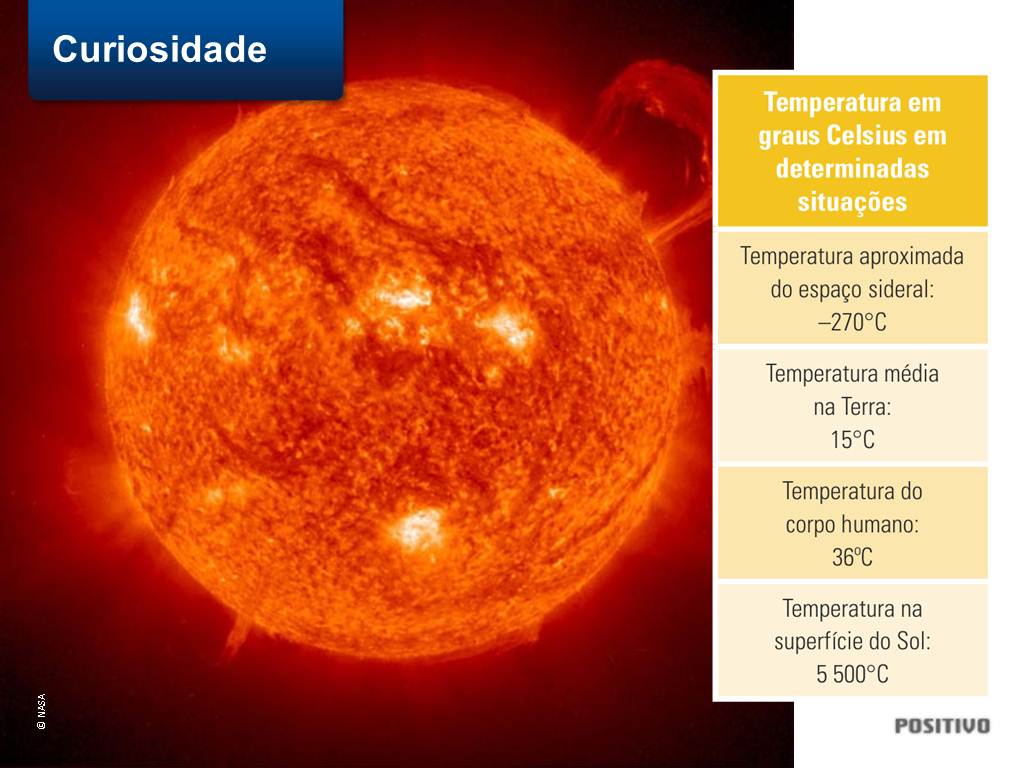 [Speaker Notes: Essa tabela, assim como outros exemplos de valores de temperaturas, é importante para que o aluno desenvolva bom senso no que diz respeito a quantificar a temperatura de distintos corpos em diferentes situações.]
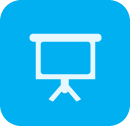 Ponto do gelo e ponto do vapor para a escala Celsius em diferentes pressões
@FIS321
Para visualizar este conteúdo digital, é preciso ter instalado o plugin Slides de Aula, disponível no Livro Digital
Atenção:não altere o conteúdo deste slide
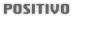 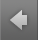 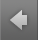 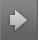 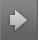 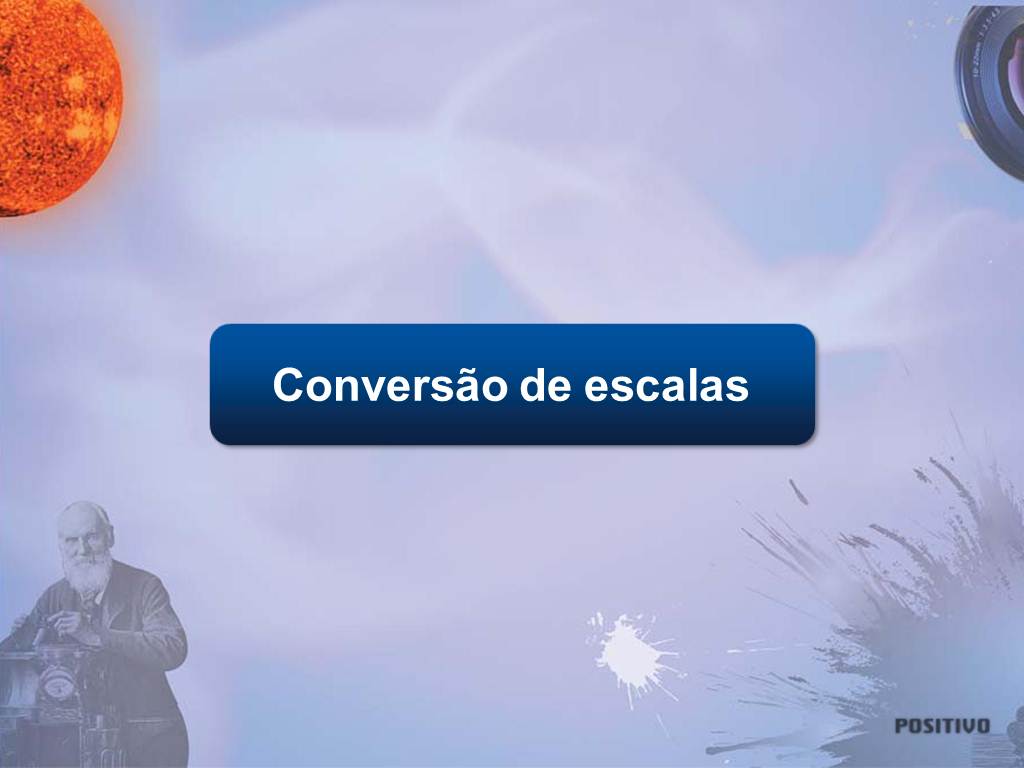 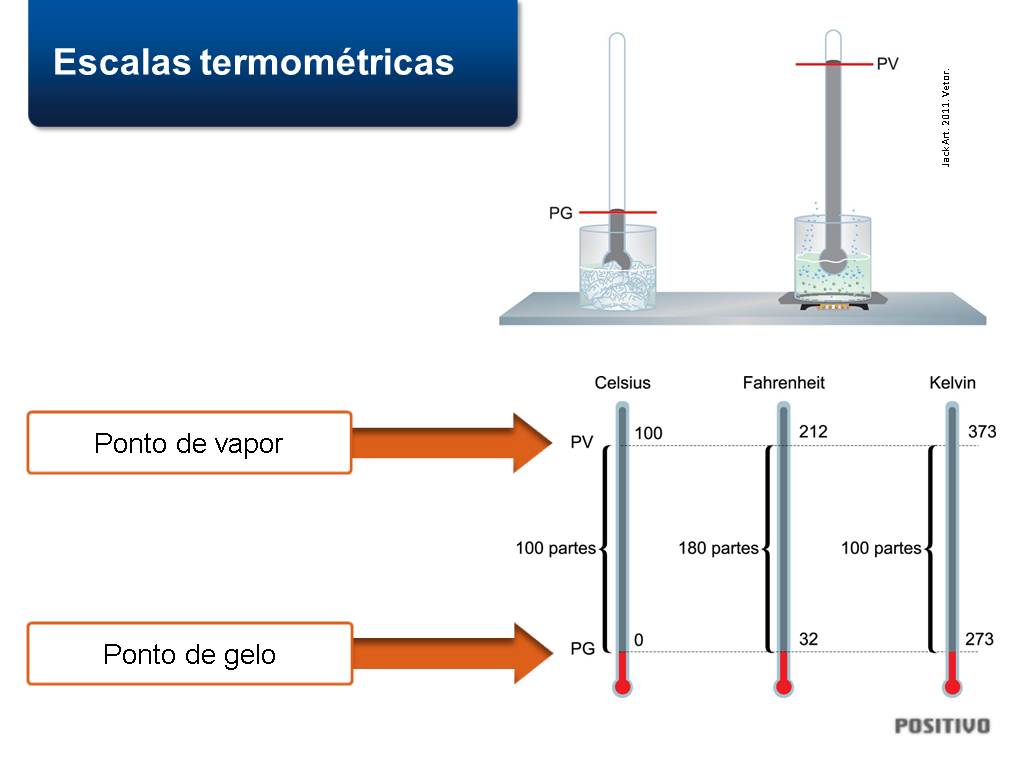 [Speaker Notes: Destacar a importância da definição dos pontos de gelo e de vapor para definição de uma escala termométrica.

Também comentar com os alunos que a escolha dos pontos de gelo e de vapor da água está relacionada com a reprodutibilidade da experiência (em razão da abundância de água no planeta e da fácil obtenção experimental de gelo em fusão e água em ebulição).]
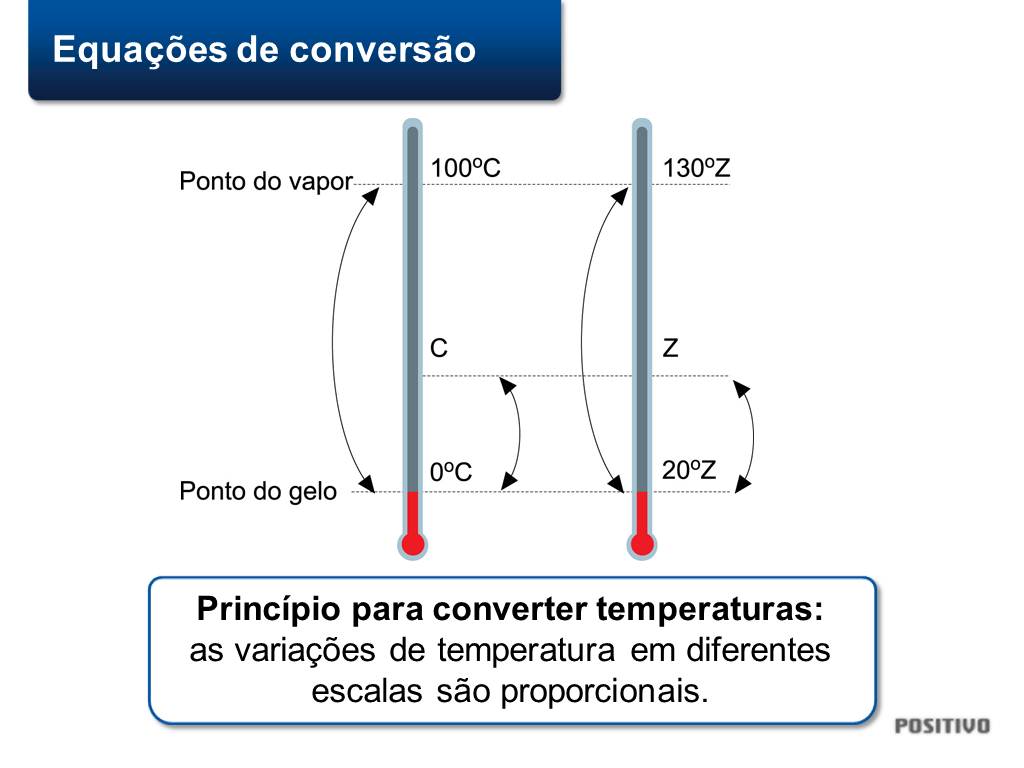 [Speaker Notes: Pode-se relacionar a proporcionalidade mencionada no slide com aquela apresentada no Teorema de Tales.]
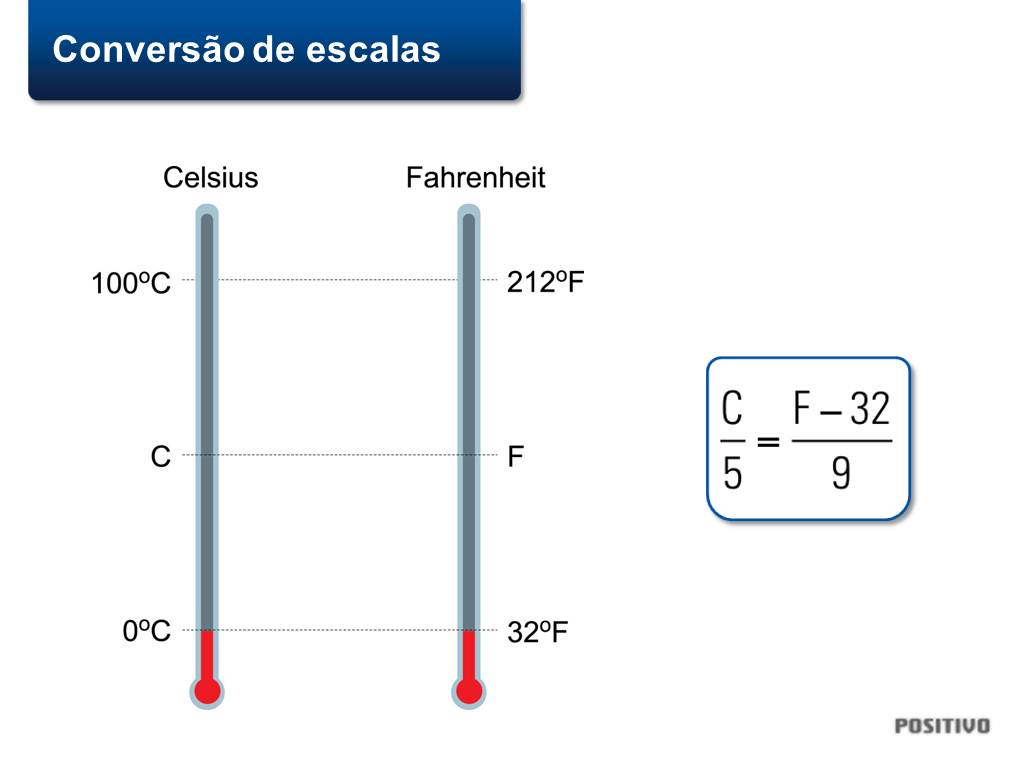 [Speaker Notes: Usando a proporcionalidade entre segmentos de reta (Teorema de Tales), podemos deduzir a equação de conversão entre as escalas Celsius e Fahrenheit.]
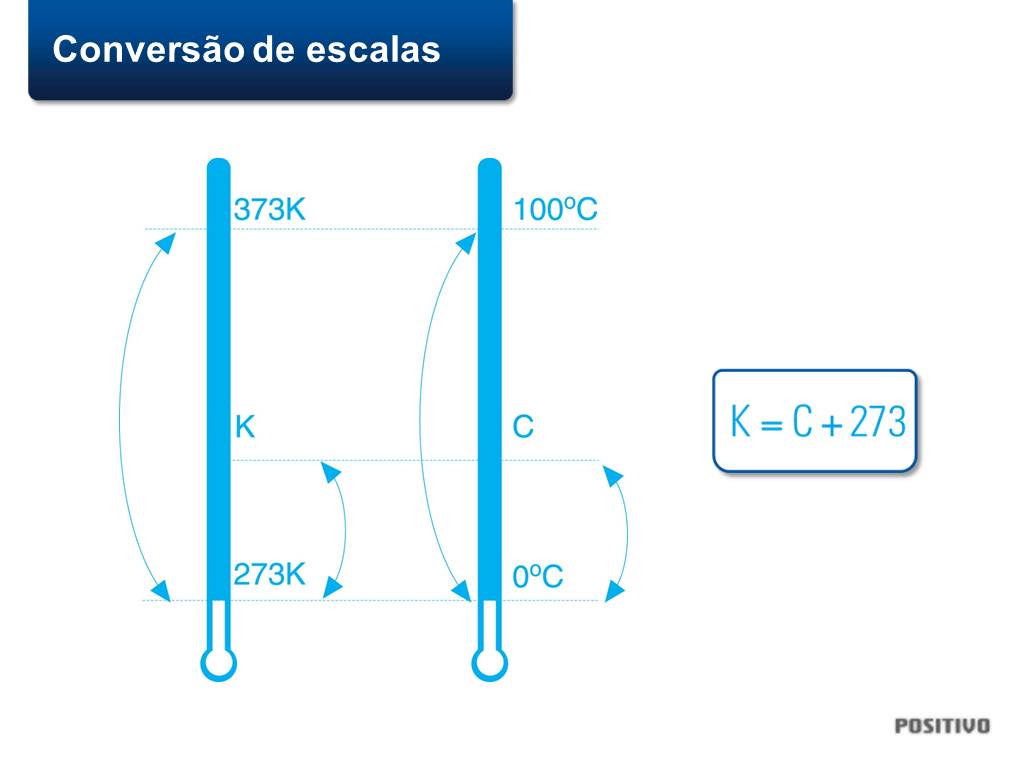 [Speaker Notes: Depois de deduzir a equação de conversão para as escalas Celsius e Fahrenheit (slide anterior), pode-se pedir aos alunos para que tentem encontrar a equação de conversão entre as escalas Celsius e Kelvin.]
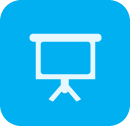 Grandeza temperatura e equilíbrio térmico 
@FIS601
Para visualizar este conteúdo digital, é preciso ter instalado o plugin Slides de Aula, disponível no Livro Digital
Atenção:não altere o conteúdo deste slide
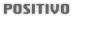 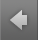 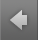 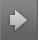 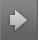